Тропа  Насти            урок-размышление              по произведению  М.Пришвина                          «Кладовая  солнца»
Автор: Семёнова Светлана Вениаминовна, 
            учитель русского языка и литературы
М.М.ПришвинСказка-быль Кладовая  солнца
Я ведь  друзья  мои  пишу  о  природе. Сам  же  только  о  людях  и думаю.
                 М.Пришвин
2
Цель урока:
Пройти Настиной  тропой, подумать, что  она  потеряла  и что приобрела?
3
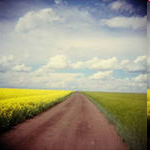 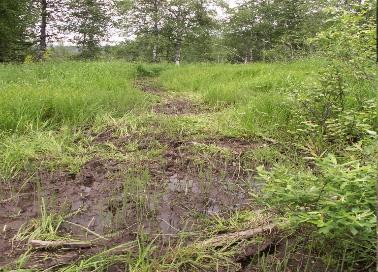 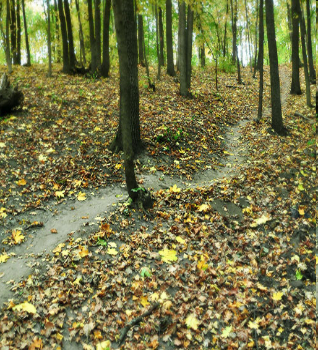 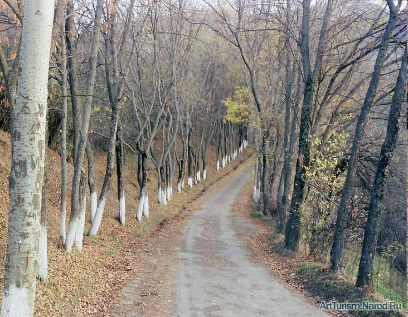 4
1 группа « Портрет Насти»
Найдите описание портрета Насти.
С помощью каких изобразительно-выразительных средств даеца это  описание?
Каким символом можно изобразить Настю?
5
2 группа  «Ссора Насти и Митраша у Лежачего  камня»Почему  дети  ссорятся?Кто прав : Настя или Митраша? А на чьей стороне автор?
6
6
Изображение  природы. Последнее предупреждение.
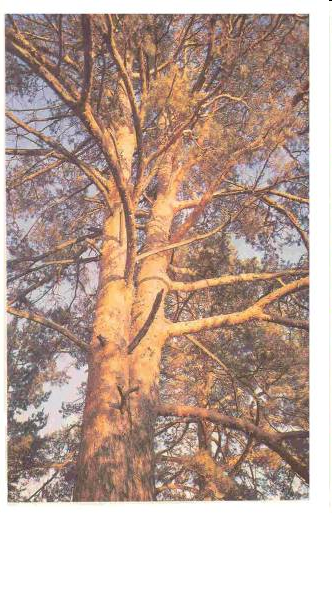 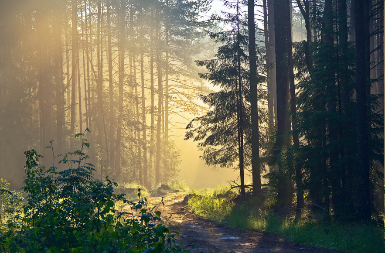 7
7
3 группа  Настя  на  палестинки
Как Настя  собирает ягоду?
Прочитайте  отрывок «Встреча с лосем». Почему животное не испугалось Насти?
Что помогло Насте очнуться от сбора клюквы?
8
8
Встреча со  змеёй
Прочитайте  отрывок. Чем  змея  напоминает Настю?
Почему Настя чувствует  себя другой? 
 
Найдите описание пня. Что  общего и что его  отличает  от Насти?
9
9
«Возвращение в деревню»
Что сделала Настя с клюквой, которую собрала на  палестинке? Почему?
10
1гр.    Что  Настя  потеряла?

           Что  приобрела ? 

2гр.    Что бы вы сказали Насте, если бы 
           встретились с ней?

3гр.    Какие  уроки вы вынесли из  
           произведения?

            Вернемся к эпиграфу:
«Я ведь,  друзья  мои , пишу  о  природе. Сам  же  только  о  людях  и думаю»

Как вы понимаете эти слова?
11
Домашнее задание.
Тропа  Митраши.(Работа парами. Презентация)
 Что  заставило Митрашу  пойти  по неизведанной  тропе? Почему  он  попал  в  беду?
Как  описание  природы  помогает  понять состояние  героя?

Выберите и проиллюстрируйте понравившиеся эпизоды повести «Кладовая солнца»
12